Государственное учреждение высшего 
профессионального образования
«Белорусско-Российский университет»
Математическая логика и теория алгоритмов
Предикаты и формулы. Интерпретации. Истинность и выполнимость формул. Нормальные формы.
Лекция № 3-4

Ст.преподаватель Беккер И.А.
Группа АСОИР-111
Могилев 2013
Логика предикатов
Алгебра логики, рассматривая  простые высказывания  как целые, неделимые, без учета их внутренней структуры, оказывается недостаточной в анализе многих рассуждений.
Есть необходимость в расширении логики высказываний, в построении такой логической системы, средствами которой можно было бы исследовать и структуру тех высказываний, которые в рамках логики высказываний рассматриваются как элементарные.
Такой логической системой является логика предикатов, содержащая всю логику высказываний в качестве своей части.
Логика предикатов расчленяет элементарное высказывание на субъект (буквально — подлежащее, хотя оно и может играть роль дополнения) и предикат (буквально - сказуемое, хотя оно может играть и роль определения).
Субъект — это то, о чем что-то утверждается в высказывании; предикат - это то, что утверждается о субъекте (его свойство; отношение к другому субъекту; действие).
Математика      –      точная наука.
    Субъект	                        Предикат

В логике предикатов, как и в логике высказываний, высказывания также имеют значением или «Истину» или «Ложь». Разница в том, что в логике предикатов истинностное значение предиката ставится как функция в соответствие определенному предмету или группе предметов!
Пример
Понятие предиката
Рассмотрим высказывание     «х - простое число». 
При одних значениях х  (3; 29 ) эта форма дает истинные высказывания, а при других значениях х (9; 12; 28 ) эта форма дает ложные высказывания.
Исходное высказывание определяет функцию одной переменной х, определенной на множестве N, и принимающую значения из множества {1; 0}.
Здесь предикат выражает свойство субъекта и является функцией субъекта.
Определение.  Одноместным предикатом Р(х) называется произвольная функция переменного х, определенная на множестве М и принимающая значения из множества {1; 0}.
Множество М, на котором определен предикат P(х) , называется областью определения предиката.
Определение. Множество всех элементов х  М , при которых предикат принимает значение «ИСТИНА», называется множеством истинности предиката Р(х), то есть множество истинности предиката Р(х) - это множество Iр = {х| х  М, Р(х) = 1}.
Так, предикат Р(х) = «х - простое число»    определен на множестве N,  а его множество Iр   - есть множество всех простых чисел.
Матрица предикатовПредикат Р(х)="х- простое число" можно задать таблицей, которую называют матрицей предиката или таблицей истинности предиката.
Предикат называется тождественно истинным, если его множество истинности совпадает с множеством определения Х, и тождественно-ложным, если его множество истинности пусто.
Предикат выполнимый, если в области определения для одних значений истина, а для других ложь.
Формально предикатом называется функция, аргументами которой могут быть ПРОИЗВОЛЬНЫЕ ОБЪЕКТЫ из некоторого множества, а значения функции "истина" или "ложь". 
Предикат будем рассматривать как расширение понятия высказывания. 
Пример. 
Вместо трех высказываний 
"Маша любит кашу" 
"Даша любит кашу"
"Саша любит кашу" 
можно написать один предикат  - "Икс любит кашу" и договориться, что вместо неизвестного Икс могут быть либо Маша, либо Даша, либо Саша. 
Подстановка вместо Икс имени конкретного ребенка превращает предикат в обычное высказывание.
Рассмотрим еще примеры предикатов:
1. Предикат Q(x) = « sin х = 0 » определен на множестве R, а его множество истинности Iq= {x| x = k; k Z}. 
2. Предикат F(x) - «Диагонали параллелограмма х перпендикулярны» определен на множестве всех параллелограммов, а его множеством истинности является множество всех ромбов.

3. Р(х): «х2 + 1> 0, x R»; область определения предиката М= R и область истинности – тоже R. Таким образом, для данного предиката М = Ip . Такие предикаты называются тождественно истинными.
4. В(х): «х2 + 1< 0, x R»; область истинности Ip =. Такие предикаты называются тождественно ложными.

ЭТО ОДНОМЕСТНЫЕ ПРЕДИКАТЫ (в них 1 субъект)!
Многоместные предикаты
Введем понятие многоместного предиката, с помощью которого выражаются отношения между предметами.
Примером отношения между двумя предметами является отношение «меньше» («больше»). Пусть отношение «х < у» введено на множестве Z целых чисел, где х, у  Z , то есть является функцией двух переменных Р(х, у), определенной на множестве Z х Z с множеством значений {1; 0}.
Определение. Двухместным предикатом Р(х, у) называется функция двух переменных х и у (субъекты предиката), определенная на множестве М =М1  М2 (х М1 , у М2 ) и принимающая значения из множества {1; 0}.

Найдем значения предиката «х < у» , где х, у  Z для пар (2; 1), (4; 4)  и (3; 7).
Р(2; 1) = 0;      Р(4; 4)=0;     Р(3; 7)=1. 
Областью истинности  Рi этого предиката является множество всех пар целых чисел, удовлетворяющих данному неравенству.
N–местным предикатом P(x1, х2…хn) называется логическая функция от n переменных, определенная на множестве М= М1хМ2х…хМn  и принимающая значения из множества {1; 0}.
С каждым предикатом связано число, которое называется местностью или арностью предиката (количество переменных).
Для  предикатов  справедливы  и  имеют  тот же смысл ранее рассмотренные логические операции. 
Например: 
1. "ЕСЛИ Маша любит кашу, ТО Саша любит кашу".
2. Р(х) – х делится на 2; Q(x) – x делится на 3;  
P(x)&Q(x) – x делится на 2 и 3, т. е. определен предикат делимости на 6.3. S(x,y) – x равно y.  S(x,y)& S(y,z)S(x,z)
Но есть и две новые операции, специфические. Они  называются операциями  НАВЕШИВАНИЯ  КВАНТОРОВ (операции связывания кванторами).  
Эти операции соответствуют фразам "для всех"  -  квантор  общности  и "некоторые"  -  квантор существования. Квантор общности произошел от английского All и обозначается буквой  A,  перевернутой  вверх ногами -    .  
Квантор  существования  произошел от английского Exist и обозначается  буквой  E,  которую  вверх  ногами   переворачивать бесполезно, поэтому ее повернули кругом  -                           .
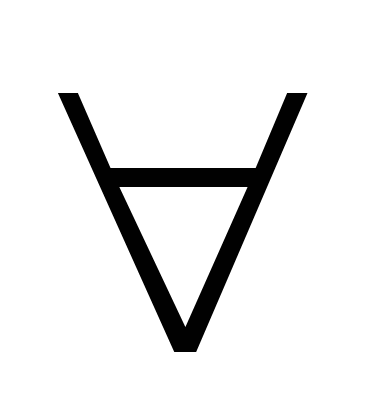 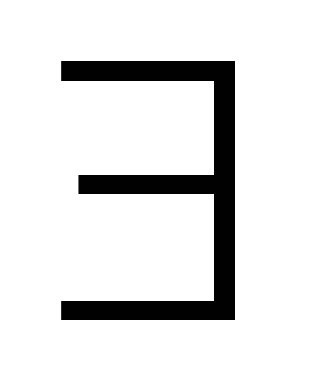 Квантор общности                        - высказывание  истинно для каждого  
	, т. е. это высказывание не зависит от x. Квантор существования                      - высказывание истинно, если существует               	, для которого это высказывание истинно. 
Для конечных множеств операции навешивания кванторов можно выразить через операции ^  и : 
Если М = {a1, a2, …, am} – конечное множество, то можно считать, что
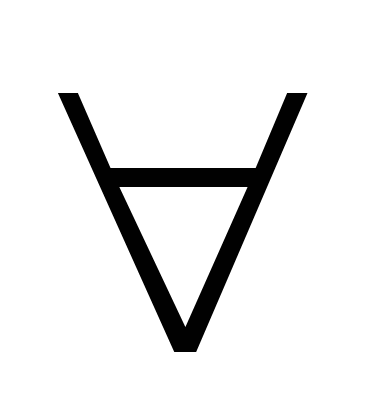 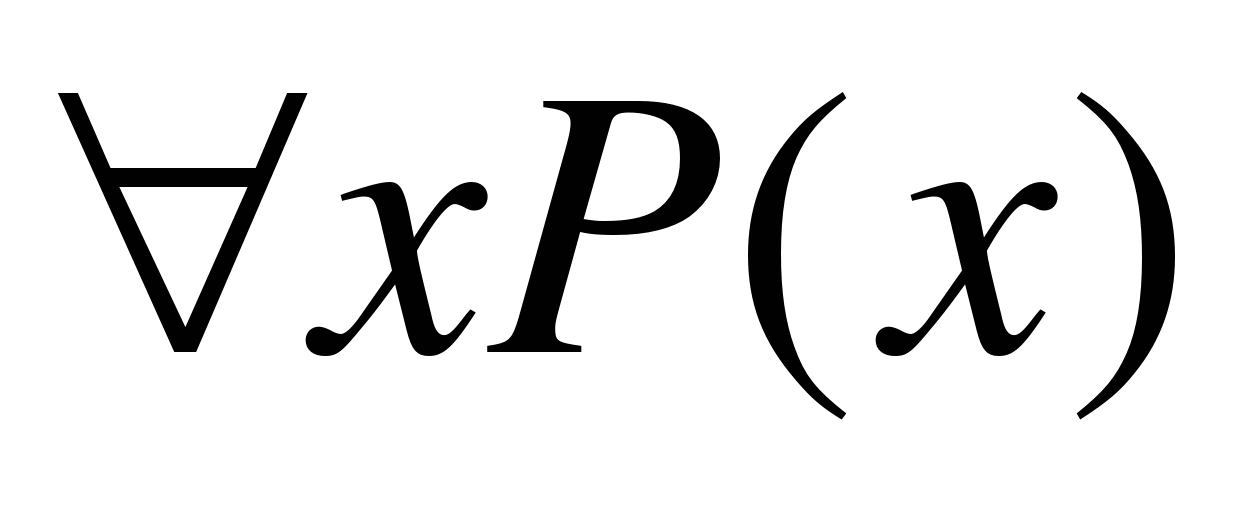 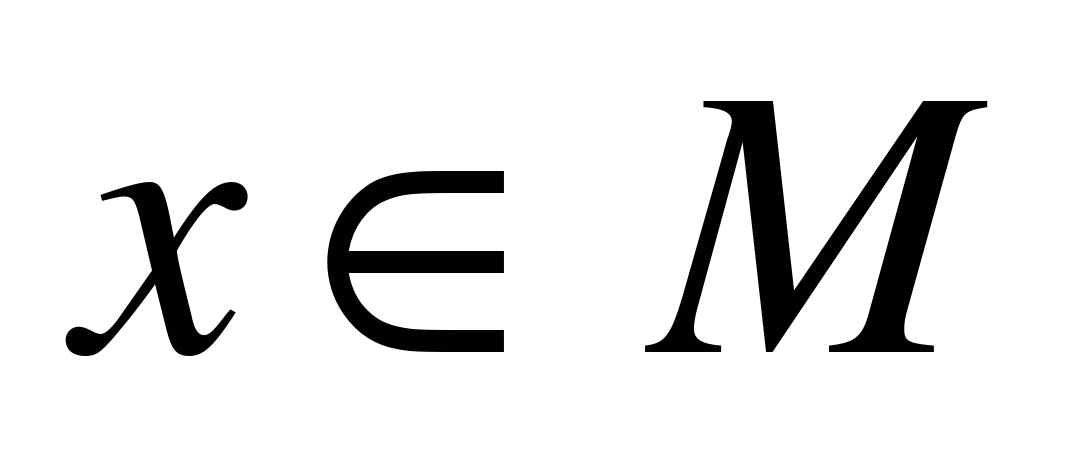 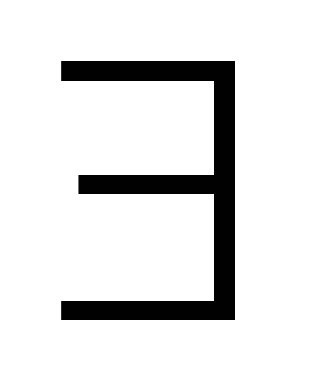 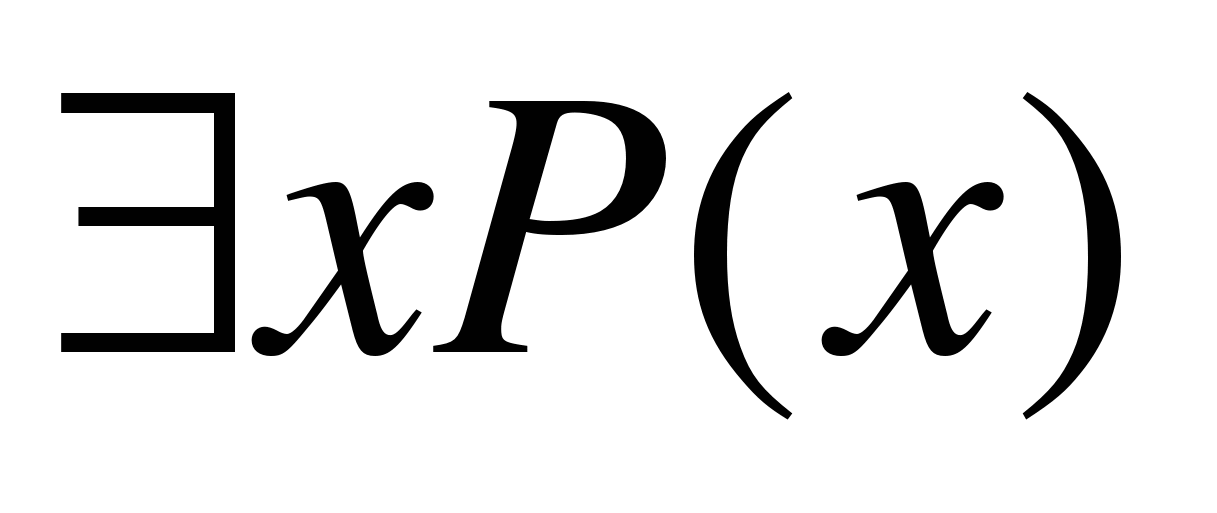 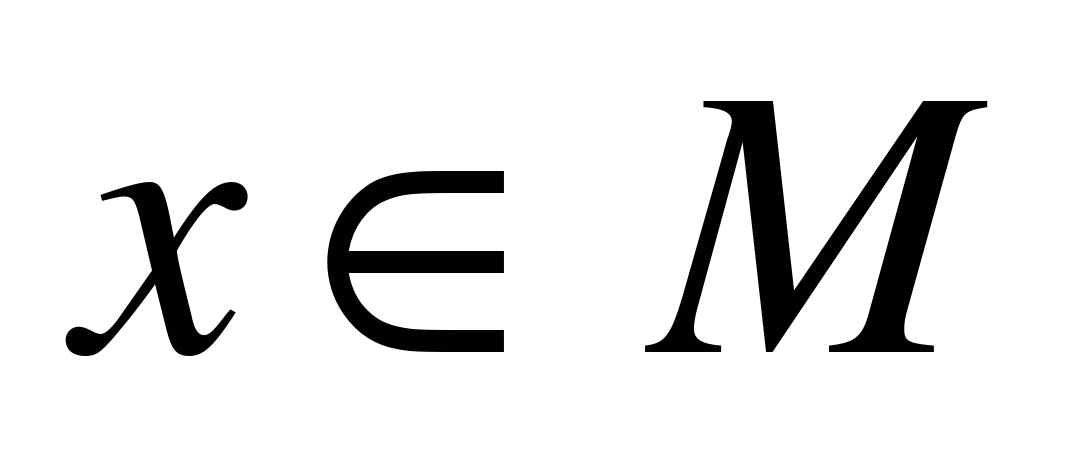 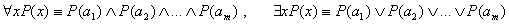 Кванторы можно навешивать также на переменные многоместных предикатов, на одну переменную, несколько или сразу на все. 
Переменная Х, на которую навешен квантор, называется связанной, в противном случае – свободной.

Рассмотрим, например, предикат
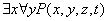 Здесь x, у – связанные переменные,  z, t – свободные переменные.
Значение предиката не зависит от связанных переменных, а определяется только значениями свободных переменных. 
Это означает во-первых, что навешивание квантора на одну переменную уменьшает на 1 местность исходного предиката. 
Так, предикат   			     является двуместным.
 Во-вторых, предикат не изменится, если связанные переменные поменять на другие (отличные от свободных). Например
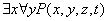 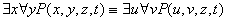 Наш предикат  из примера после навешивания каждого из кванторов также превращается в высказывание, которое может быть истинно или ложно!
      "ВСЕ любят кашу"
      "НЕКОТОРЫЕ любят кашу"
     Это,  кстати,  был  (до  навешивания  кванторов) одноместный предикат (функция 1 переменной). 

Но ведь предикаты могут быть не только
одноместные. 
"Икс  любит  игрека"  - двухместный  предикат. 
"ВСЕ любят игрека" - одноместный предикат.
"ВСЕ  любят кофе"  -  нульместный  предикат, то
есть высказывание, не зависящее от переменной.
Подстановка константы вместо предметной переменной
Пусть  			     – n-местный предикат на множестве М, и пусть  		. Подставим вместо (например) хn константу a. 
Получим (n-1)-местный предикат  		

Можно сразу подставить одну и ту же или разные константы вместо нескольких переменных. Тогда соответствующим образом уменьшится местность предиката.
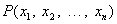 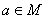 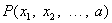 Интересно  посмотреть, как ведут себя кванторы в присутствии операции отрицания. 
Возьмем отрицание предиката "ВСЕ любят кашу":
"НЕ  ВЕРНО,  что  ВСЕ  любят кашу". 

Это равносильно (по закону Де Моргана: отрицание высказывания «А и В» эквивалентно высказыванию «не-А или не-В», т.е. А & B = A  B) заявлению: "НЕКОТОРЫЕ НЕ любят кашу". 

То есть  отрицание "задвинули"  за  квантор,  в  результате чего квантор сменился на противоположный.
Равносильные формулы логики предикатов
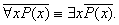 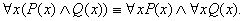 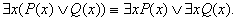 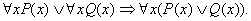 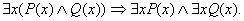 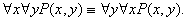 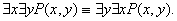 Равносильные формулы логики предикатов
В последних четырех тождествах предикат Q, вообще говоря, может иметь предметные переменные, но отличные от x
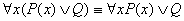 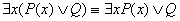 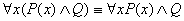 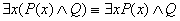 А теперь сделаем одно из самых важных заявлений: ИЗ ФОРМАЛИЗОВАННЫХ ЯЗЫКОВ МАТЕМАТИКИ ЯЗЫК ПРЕДИКАТОВ – САМЫЙ БЛИЗКИЙ  К  ЕСТЕСТВЕННОМУ.  
Поэтому  работы   по   искусственному интеллекту  тяготеют  к  использованию этого языка. В сравнении с естественным это очень (во многих смыслах) ограниченный  язык.  Но лучшего  за 100 лет не придумано. 
В    хорошо    формализованных   системах   даже   наоборот - дополнительно ограничивают этот язык для  удобной  реализации  на компьютерах.  Примером  тому  язык (логического) программирования ПРОЛОГ - ПРОграммирование на ЛОГике.
На  языке  предикатов  можно  описать  далеко не все, хотя и многое.   Но  даже  в  этом  ограниченном   пространстве   подчас приходится  применять  хитрости  и  уловки, вот их "классические примеры".
Если мы желаем сказать на языке предикатов "Все студенты умники", то рекомендуется конструкция
    "ДЛЯ ВСЕХ иксов справедливо: ЕСЛИ икс студент, ТО икс умник«.
 Но если хотим сказать "Некоторые студенты умники", то это следует записать так:
     "ДЛЯ   НЕКОТОРЫХ   иксов  справедливо:  икс  студент  И  икс умник«.
И еще высказывание "Собакам и кошкам вход воспрещен". Что имеется в виду под союзом «и»?
вариант 1
     "ДЛЯ  ВСЕХ  иксов  справедливо:  ЕСЛИ  икс  - собака И икс - кошка, ТО иксу вход запрещен".
     Ясно что таких иксов (и таких игреков), которые бы были одновременно собакой и кошкой не существует! Поэтому
вариант 2
     "ДЛЯ  ВСЕХ  иксов  справедливо:  ЕСЛИ икс - собака ИЛИ икс - кошка, ТО иксу вход запрещен"
Формула логики предикатов, в которой из операций логики высказываний имеются только конъюнкция, дизъюнкция и отрицание, причем отрицание относится только к элементарным предикатам, называется приведенной формой предиката.
Теорема. Для всякого предиката существует равносильная ему приведенная нормальная форма.
Доказательство. Действительно, все операции в данной предикатной формуле можно выразить через конъюнкцию, дизъюнкцию и отрицание (например, в виде ДНФ). Если после этого некоторые отрицания будут относиться к частям формулы, содержащим кванторы, то отрицания можно “снять” с кванторов согласно равносильностям 1 и 2, а “снять” отрицания с конъюнкций и дизъюнкций можно, следуя законам де Моргана. После всех описанных преобразований предикат, очевидно, будет представлен в приведенной форме.
Предикатная формула вида  

где Кi – кванторы, 
xi – различные связанные переменные,
F – предикатная формула без кванторов, находящаяся в приведенной форме, 
называется предваренной нормальной формой предиката.

Теорема. Для всякого предиката существует равносильная ему предваренная нормальная форма.
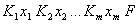 Формулы
А(х, у); В(х) - элементарные  формулы. 

Если A,  B  – предикатные формулы, то формулами являются также выражения ¬A,  A → B, ∀yA.
Предикаты  могут  быть  выражены  с  помощью  так  называемых  предикатных 
формул. 

Внимание! Формула  будет предикатом, 
когда  все  переменные  определены  на  некотором  множестве,  и  определены  все предикаты, входящие в формулу.
С  помощью  предикатов  можно  записывать  различные  математические утверждения.
Рассмотрим,  как  можно  записать  утверждение: 
Числовая последовательность {xn} имеет пределом число a. 

Математическая запись: 

Запишем  данное  утверждение  с  помощью  кванторов  и  обозначим его  A:
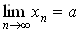 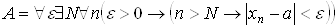